ỦY BAN NHÂN DÂN QUẬN LONG BIÊNTHỂ DỤC LỚP 1CHỦ ĐỀ 1: ĐỘI HÌNH ĐỘI NGŨBài 1: TƯ THẾ ĐỨNG NGHIÊM, ĐỨNG NGHỈ, TẬP HỢP HÀNG DỌC, DÓNG HÀNG, ĐIỂM SỐ(Tiết 1)
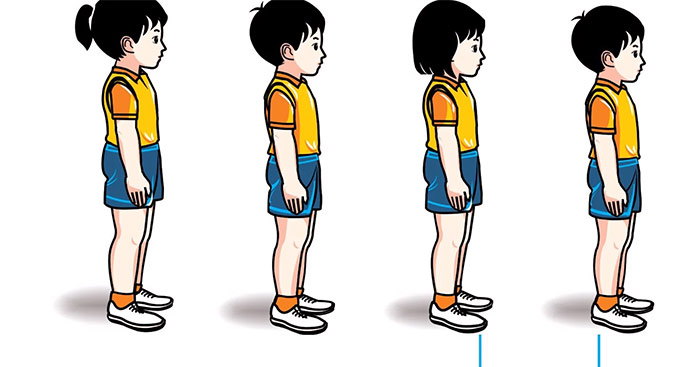 MỤC TIÊU BÀI HỌC
Năng lực đặc thù

- Biết thực hiện vệ sinh sân tập, thực hiện vệ sinh cá nhân để đảm bảo an toàn trong tập luyện.
- Biết khẩu lệnh và cách thực tư thế đứng nghiêm, đứng nghỉ.
- Biết cách chơi và tham gia vào trò chơi “Số chẵn số lẻ” tương đối chủ động.
Năng lực chung

- Tự xem trước các khẩu lệnh, cách thực hiện tư thế đứng nghiêm, đứng nghỉ trong sách giáo khoa.
- Biết phân công hợp tác trong nhóm để thực hiện các động tác và trò chơi.
Phẩm chất

- Đoàn kết, nghiêm túc, tích cực tập luyện trong hoạt động tập thể.
- Tích cực tham gia các trò chơi vận động, có trách nhiệm trong khi chơi trò chơi và hình thành thói quen tập luyện TDTT.
NỘI DUNG BÀI HỌC
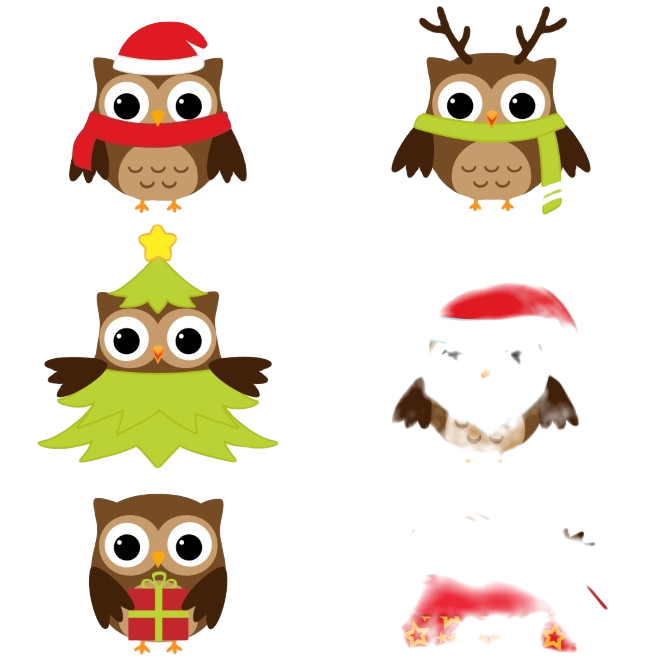 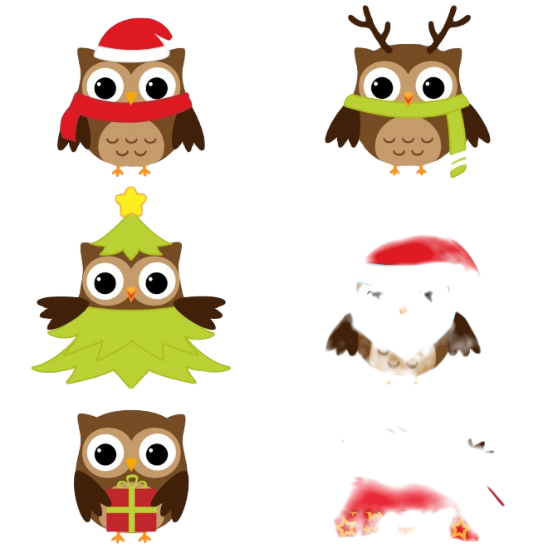 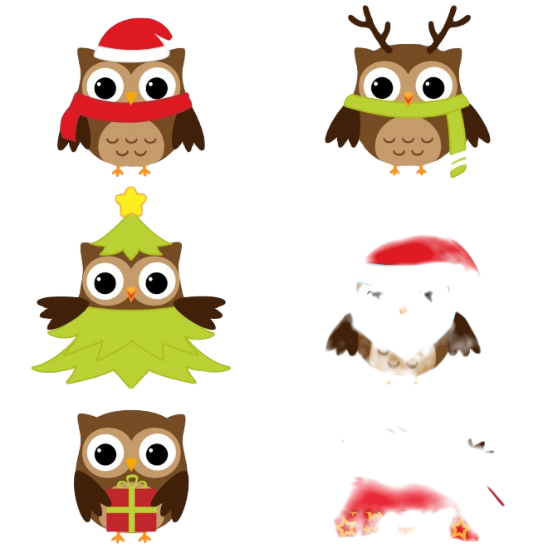 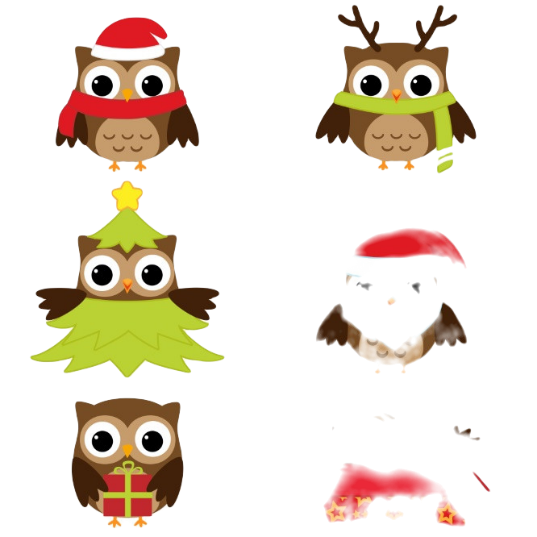 MỞ ĐẦU
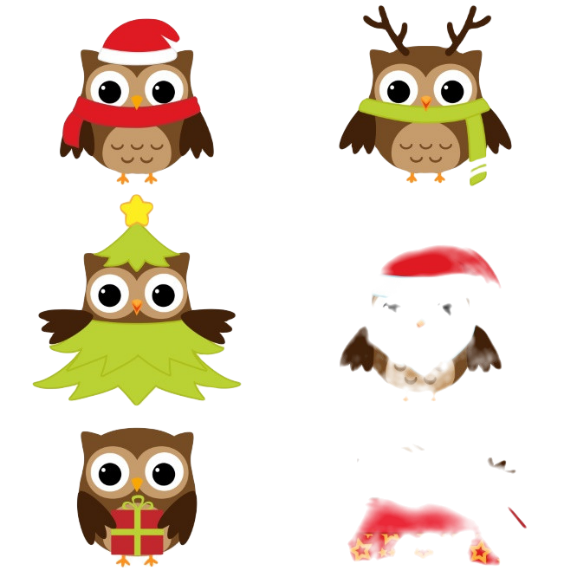 KHỞI ĐỘNG
+ VIDEO KHỞI ĐỘNG
MỞ ĐẦU
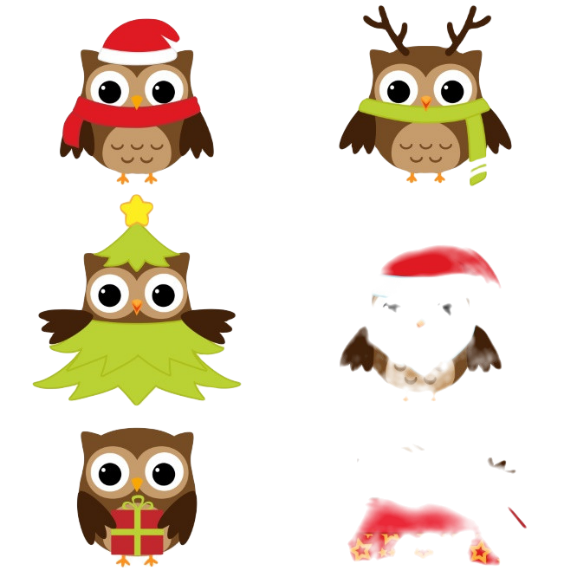 CHƠI TRÒ CHƠI “LỘN CẦU VỒNG”
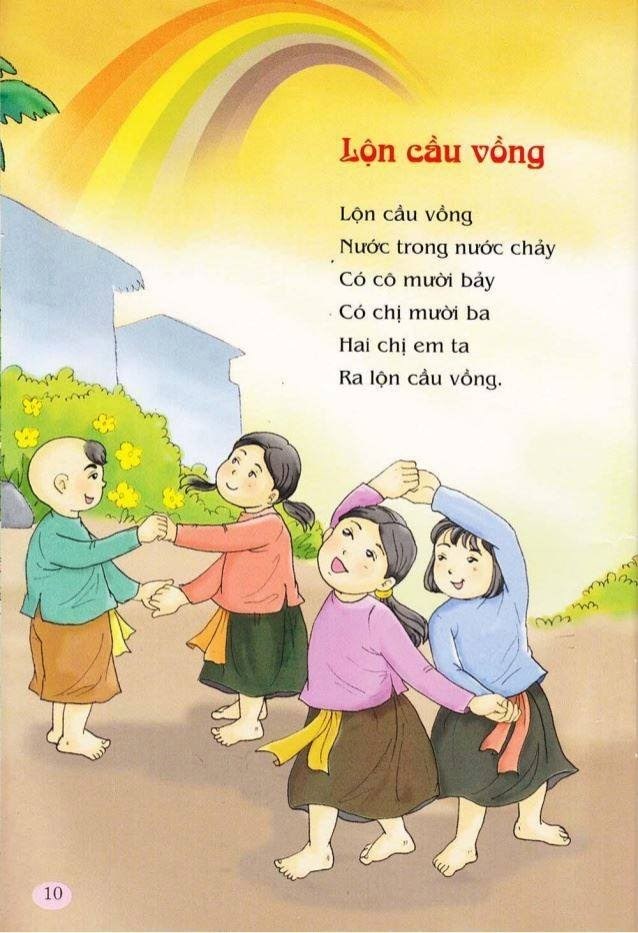 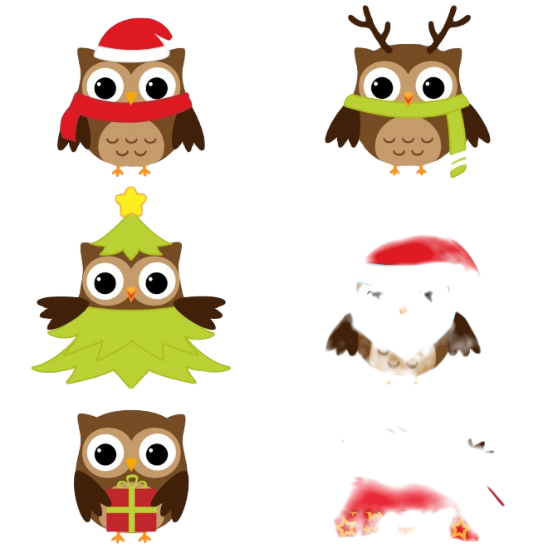 KIẾN THỨC MỚI
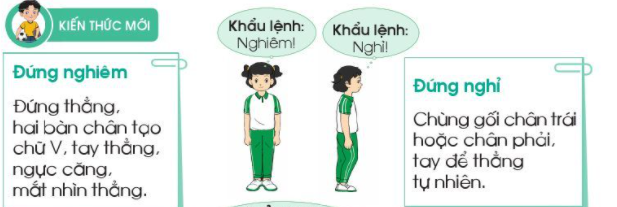 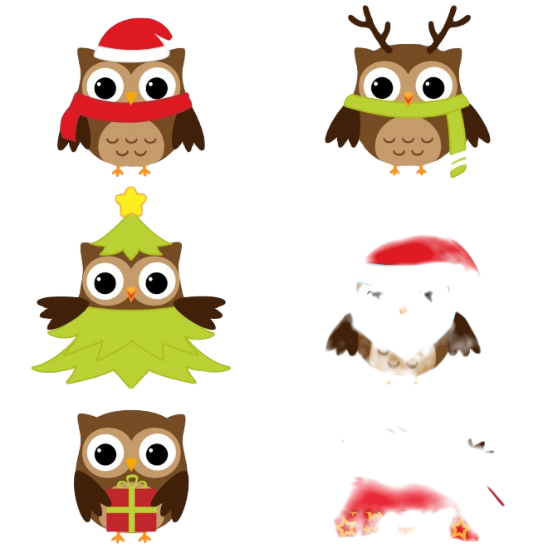 LUYỆN TẬP
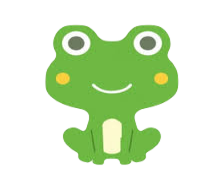 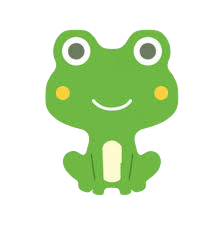 Đứng nghiêm
Đứng nghỉ
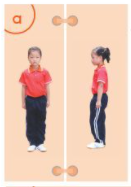 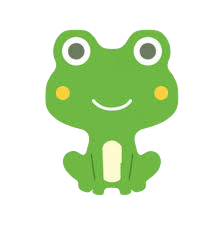 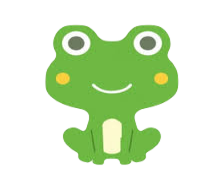 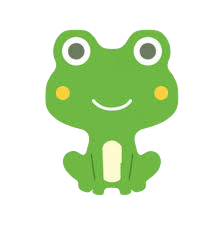 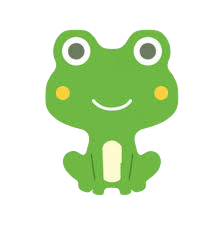 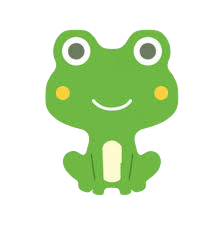 CHƠI TRÒ CHƠI “SỐ CHẴN SỐ LẺ”
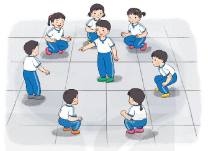 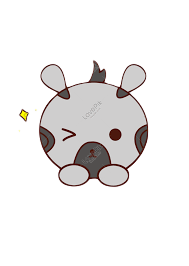 THẢ LỎNG
+ VIDEO THẢ LỎNG THEO NHẠC
VẬN DỤNG
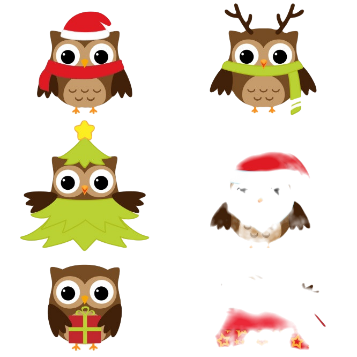 TRÌNH BÀY TƯ THẾ ĐỨNG NGHỈ, NGHIÊM!
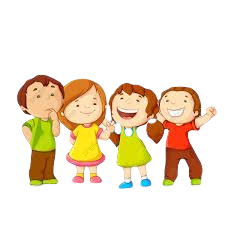 Ghi nhớ khẩu lệnh, cách thực hiện tư thế đứng nghiêm, nghỉ.

Vệ sinh sân tập, thực hiện vệ sinh cá nhân để đảm bảo an toàn trong tập luyện.
DẶN DÒ
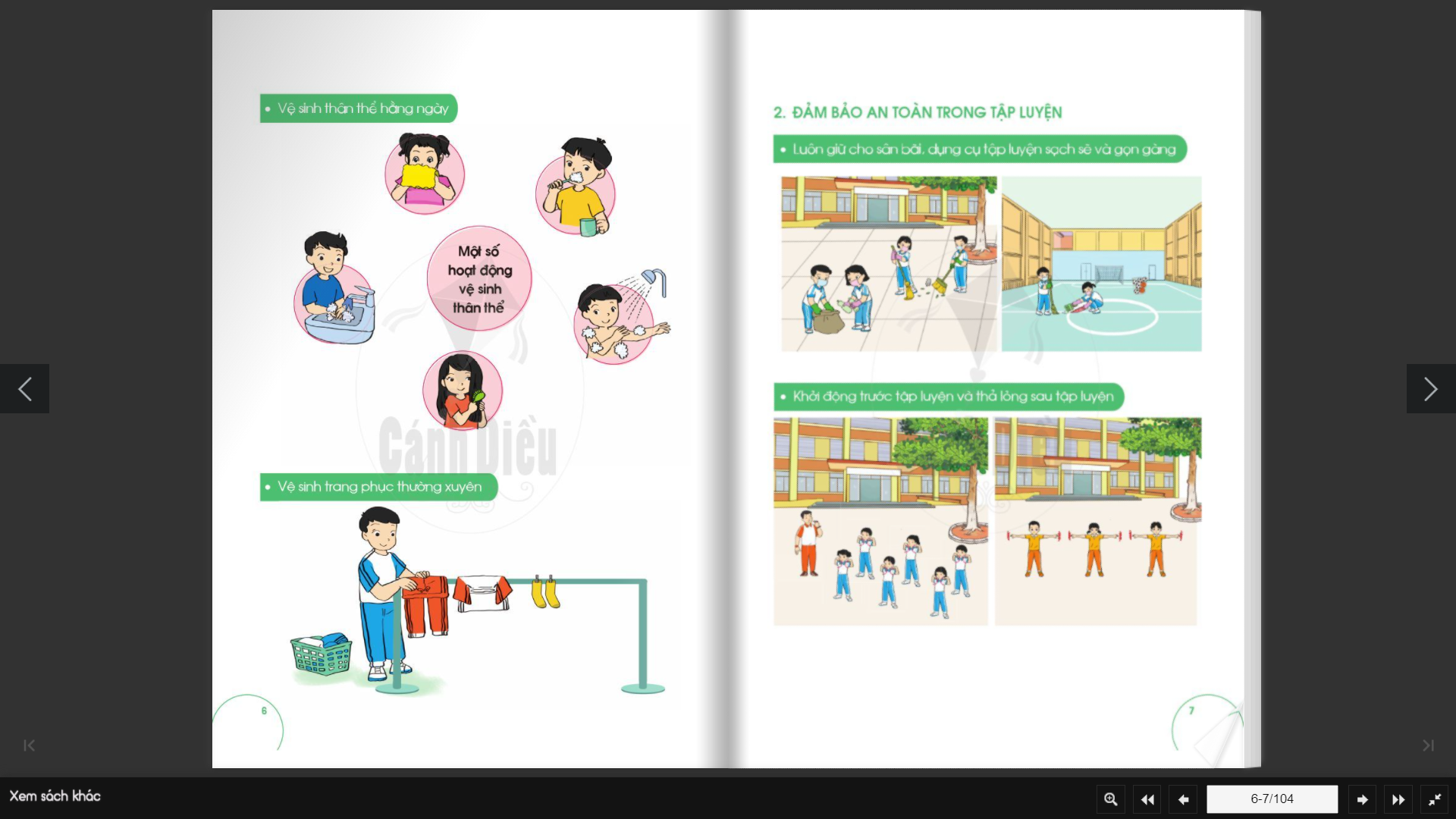